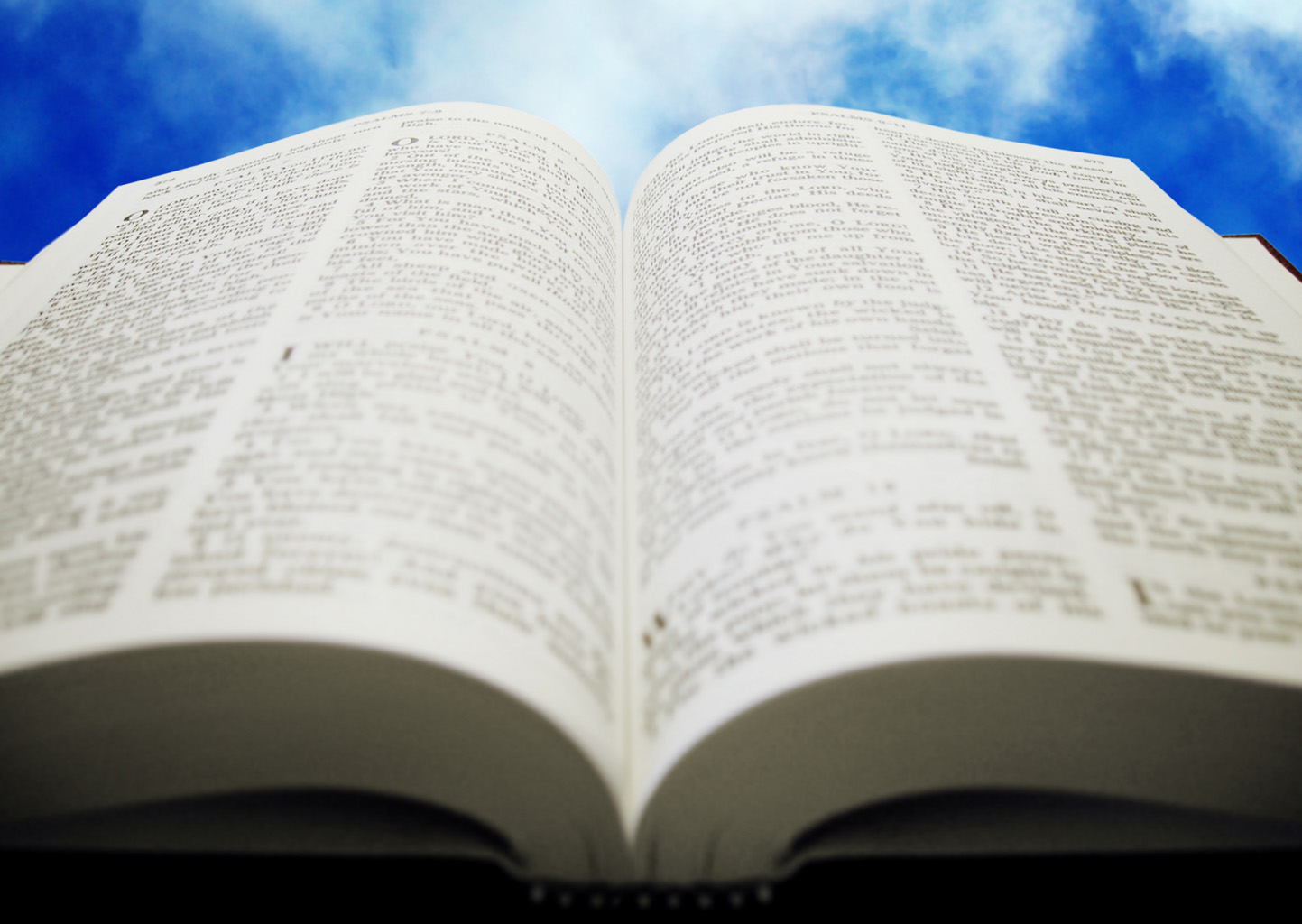 Welcome!
Sunday
Bible Study							9:30  AM
Worship 		  						10:30 AM
PM Bible Class (Livestream)  				5:00  PM
Wednesday
Bible Class 			 				7:00  PM
www.SunsetchurchofChrist.net
Gospel of John
Who was John?
	Brother of James
	Son of Zebedee and Salome
	Cousin of Jesus (Jn. 19:25 w/ Mt. 27:56)
NOT: John the Baptist
Gospel of John
What was John?
	Apostle	
	Elder
	Evangelist
	Fisherman
Gospel of John
What did John write?
	Gospel of John
	1, 2, 3 John
	Revelation
Theme of John
The BRANCH Prophecies
  The BRANCH as King (Jer. 23:5)
  The BRANCH as Servant (Zec. 3:12)
  The BRANCH as Man (Zec. 6:12)
  The BRANCH as Jehovah (Isa. 4:2)
Theme of John
The GOSPEL Themes
  Jesus as King (Matthew 1:1)
  Jesus as Servant (Mark 10:45)
  Jesus as Man (Luke 1:1-3)
  Jesus as Jehovah (John 1:1)
Theme of John
And truly Jesus did many other signs in the presence of His disciples, which are not written in this book; but these are written that you may believe that Jesus is the Christ, the Son of God, and that believing you may have life in His name. 												John 20:30-31
Seven signs and wonders
Seven witnesses
Seven testimonies of John the Baptist
Seven feast days 
Seven confessions
Seven “I AM” statements
Seven statements of time
Seven statements of life
Seven uses of water
Sevenfold Imagery
John 1:1
The Word of God
  LOGOS
  The Divine Mind
  “Ratio”
  “Angel of God”/”God in the place of God”
John 1:1
The Word of God

Contrast with:
	Genesis 1:1
	Hebrews 1:1
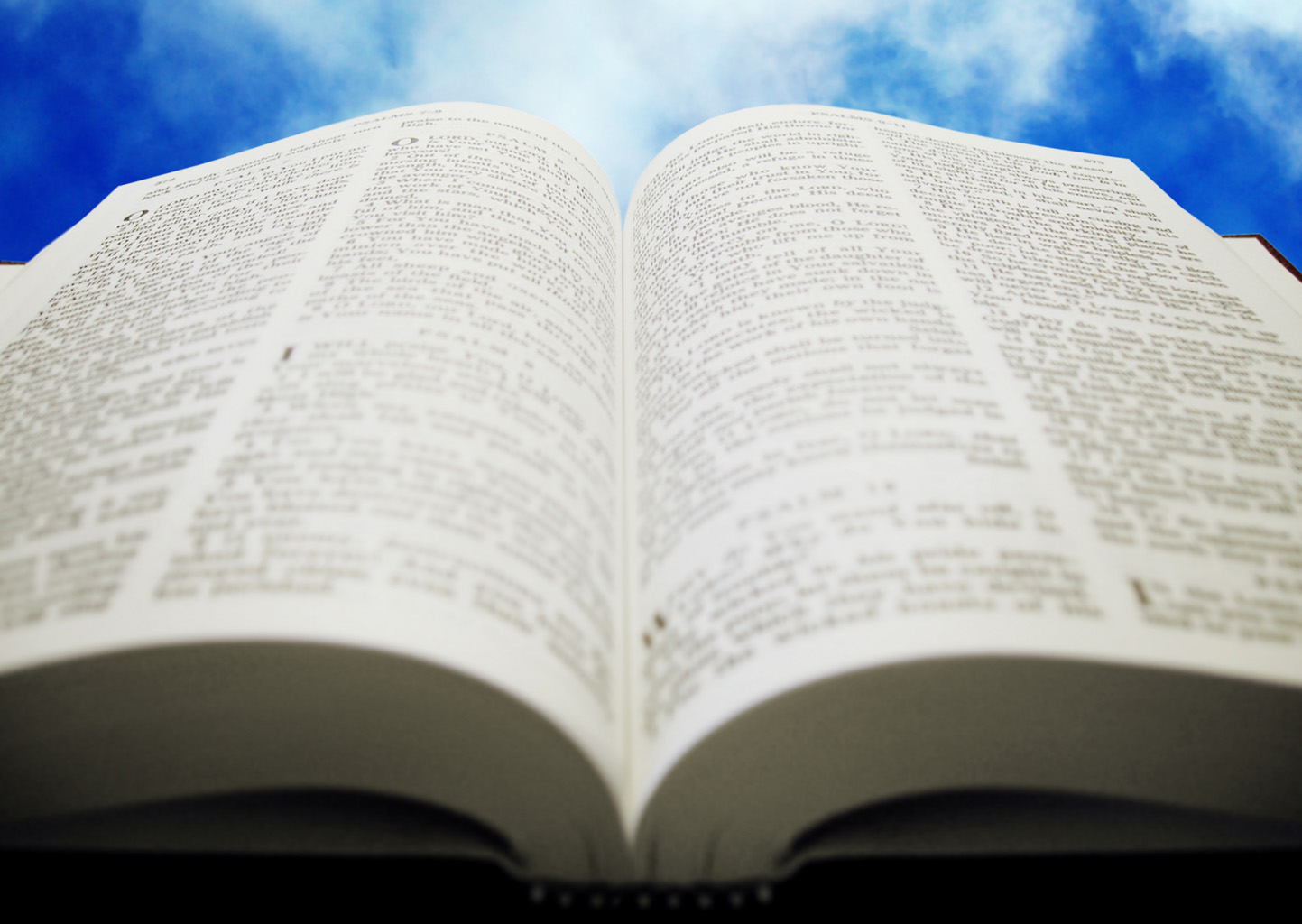 Welcome!
Sunday
Bible Study						9:30  AM
Worship 		  					10:30 AM
PM Bible Class (Livestream)  			5:00  PM
Wednesday
Bible Class 			 			7:00  PM
www.SunsetchurchofChrist.net
Render to Caesar
And He said to them, "Whose image and inscription is this?" They said to Him, "Caesar's." And He said to them, "Render therefore to Caesar the things that are Caesar's, and to God the things that are God's.“ 						Matthew 22:20-21
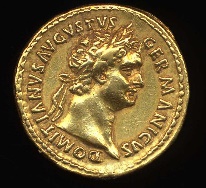 Divine Commands
Romans 13:1-7

1 Peter 2:12-17
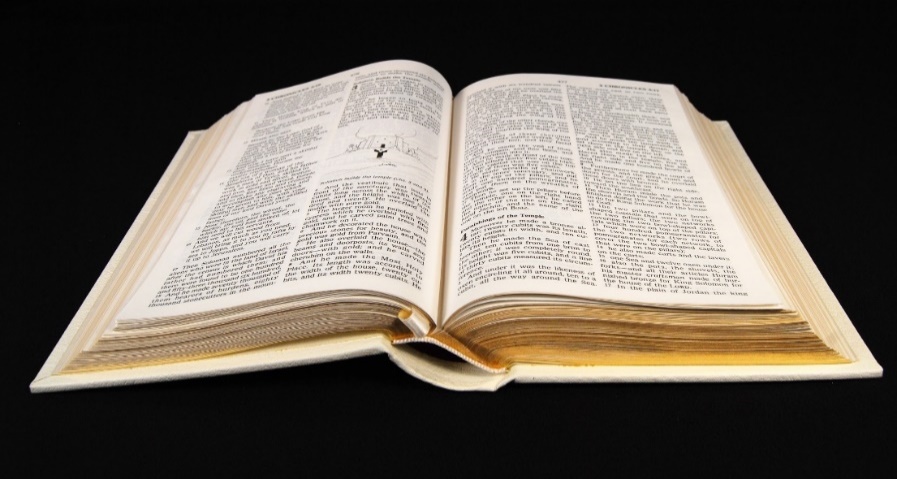 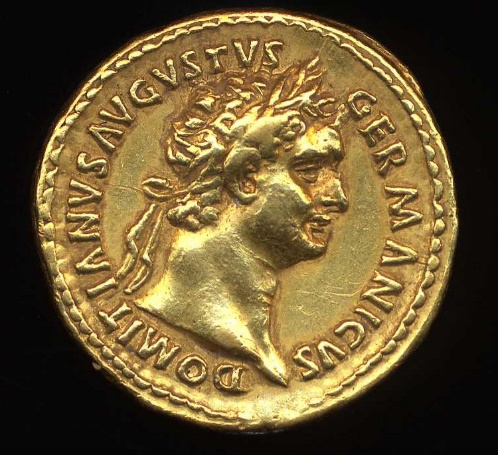 [Speaker Notes: 1Pe 2:12 having your conduct honorable among the Gentiles, that when they speak against you as evildoers, they may, by your good works which they observe, glorify God in the day of visitation.  13 ¶ Therefore submit yourselves to every ordinance of man for the Lord's sake, whether to the king as supreme,  14 or to governors, as to those who are sent by him for the punishment of evildoers and for the praise of those who do good. 15 For this is the will of God, that by doing good you may put to silence the ignorance of foolish men--  16 as free, yet not using liberty as a cloak for vice, but as bondservants of God.  17 Honor all people. Love the brotherhood. Fear God. Honor the king.]
Divine Commands
Difficulty of these commands
	John 16:2, Matthew 10:18
	Acts 23:1-5
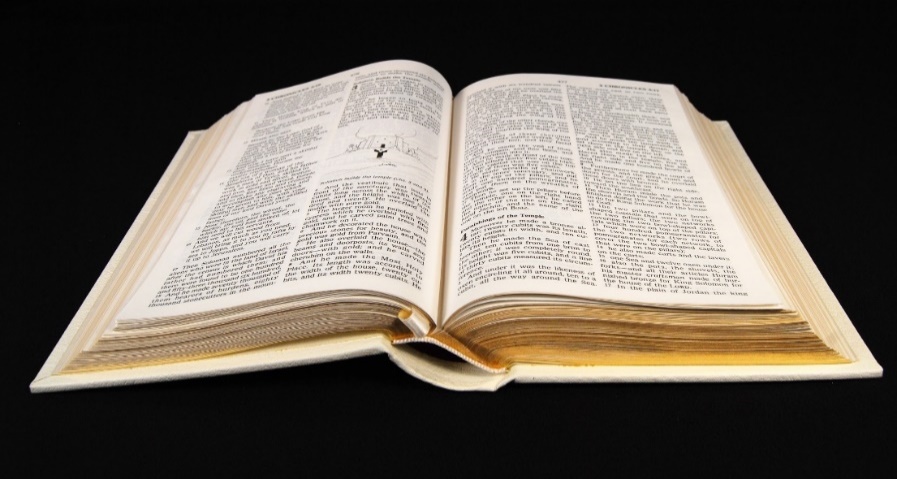 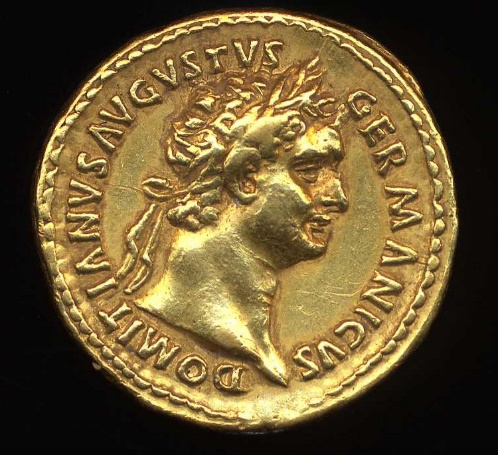 [Speaker Notes: Joh 16:2 "They will put you out of the synagogues; yes, the time is coming that whoever kills you will think that he offers God service.
Mt 10:18 "You will be brought before governors and kings for My sake, as a testimony to them and to the Gentiles.
Ac 23:1 ¶ Then Paul, looking earnestly at the council, said, "Men and brethren, I have lived in all good conscience before God until this day." 2 And the high priest Ananias commanded those who stood by him to strike him on the mouth. 3 Then Paul said to him, "God will strike you, you whitewashed wall! For you sit to judge me according to the law, and do you command me to be struck contrary to the law?" 4 And those who stood by said, "Do you revile God's high priest?" 5 Then Paul said, "I did not know, brethren, that he was the high priest; for it is written, 'You shall not speak evil of a ruler of your people.'"]
Context is King
Context of Romans 13
	Romans 12:17-18

Context of 1 Peter 2
	1 Peter 2:12
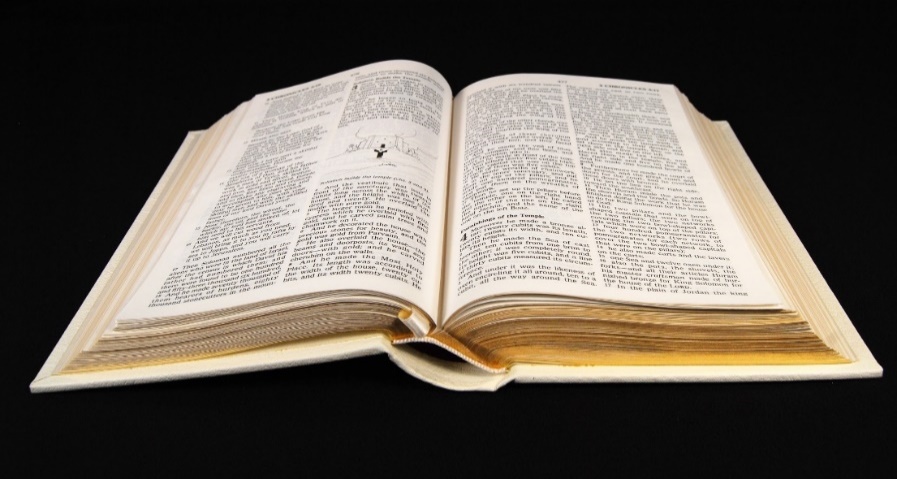 [Speaker Notes: Ro 12:17 Repay no one evil for evil. Have regard for good things in the sight of all men. 18 If it is possible, as much as depends on you, live peaceably with all men. 
1Pe 2:12 having your conduct honorable among the Gentiles, that when they speak against you as evildoers, they may, by your good works which they observe, glorify God in the day of visitation.

1Pe 4:4 If you are reproached for the name of Christ, blessed are you, for the Spirit of glory and of God rests upon you. On their part He is blasphemed, but on your part He is glorified. 15 But let none of you suffer as a murderer, a thief, an evildoer, or as a busybody in other people's matters.]
What It Means
“As much as it depends on you”
	What is within your liberty
[Speaker Notes: Ro 12:18 If it is possible, as much as depends on you, live peaceably with all men.]
What It Means
“Having your conduct honorable”
“What is right in the sight of men”
	Behaving to the purpose of the law
[Speaker Notes: Ro 12:18 If it is possible, as much as depends on you, live peaceably with all men.]
What It Does Not Mean
God’s law is not equal to man’s law
	It is not a “sin” to be in legal violation
	It is sinful to go against honorable things
	Example:
		Peter fled Herod’s presence Acts 12
[Speaker Notes: Ro 12:18 If it is possible, as much as depends on you, live peaceably with all men.]
Failing the Command
A mindset of rebellion
	“I’ll say what I want”
	“I refuse to submit”
	“It’s my right”
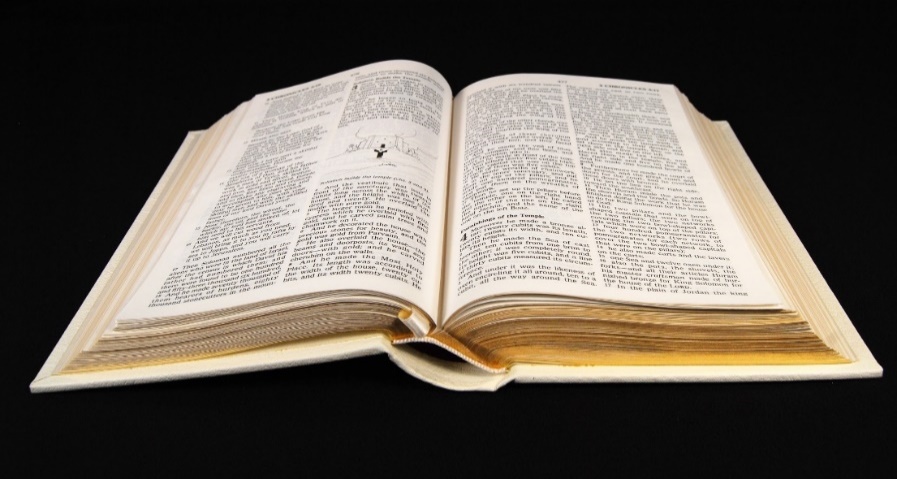 Failing the Command
A mindset of rebellion
	
A mindset of surrender
	“We cannot fulfill God’s command”
	“We must obey the laws of men”
	“We must enforce the code”
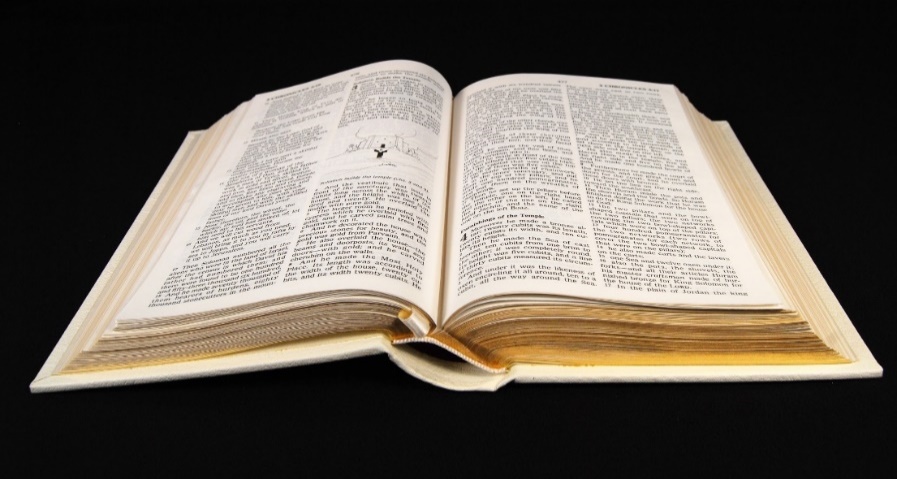 A Difficult Command
This command was always hard
	Hard for Roman Christians
	Hard for Judean Christians
	Hard for us
This command glorifies God
Obedience is Key
But God be thanked that though you were slaves of sin, yet you obeyed from the heart that form of doctrine to which you were delivered. 																	Romans 6:17
Pu